EIPC Roll-UpPowerflow Model
Zach Smith
Director, Transmission Planning
New York Independent System Operator
IPTF/EGCWG Meeting
November 25, 2013
Agenda
Background
System Model and Assumptions
Case Overview
Load Forecast
Energy Efficiency and Demand Response
Scheduled Area Interchange
Generation Dispatch
New Transmission Projects
New Generation Projects
Next Steps
Background
Initial EIPC Scope of Activities adopted Dec 2009
Non-grant work in 2013
Roll-up analysis of the Planning Authority’s (PA) plans to find possible changes that will improve their efficiency and effectiveness
Result of this analysis available for consideration in regional and inter-regional planning processes
Perform a defined number of scenarios/sensitivities against the roll-up model
Separate from the DOE-funded Gas-Electric System Interface Study
System Model
Steady-State Modeling Load-Flow Working Group (SSMLFWG) responsibilities:
Create and modify steady-state load-flow models
Develop 2018 and 2023 summer peak models
Prepare 2018 and 2023 roll-up documentation
Conduct steady-state load-flow analysis
Identify any reliability enhancements needed
Perform transfer analysis
Prepare roll-up report
System Model Assumptions
Case Overview
“Snapshot” of summer peak conditions (2018 and 2023)
Single demand level and generation dispatch
Based on 2012 ERAG MMWG powerflow case
Uses an established annual base case development process
Models all existing and approved transmission elements above 161 kV
PAs may add planned and proposed facilities
Secured for N-1
System Model Assumptions
Load Forecast
Based on 50/50 load forecast by each PA
Average NYCA annual growth rate of 0.96% through 2023
Economic growth and conservation modeled varies across the Eastern Interconnection (EI)
No expectation of growth consistency across EI
System Model Assumptions
Energy Efficiency and Demand Response
Energy Efficiency is generally included in each PA’s load forecast
Controllable demand-side management (interruptible loads) is generally not included in load forecasts
Uncontrolled demand-side management (peak shaving) is reflected where applicable
System Model Assumptions
Scheduled Area Interchange
Area Interchange is the net sale or purchase of power between Balancing Authorities
Long-term firm transmission service is modeled
Long-term is > 1 year in terms of transmission service
Interchanges are generally consistent with ERAG MMWG
System Model Assumptions
Generation Dispatch
Base case generation dispatch is set according to the internal assumptions and procedures of each PA
Generally uses economic dispatch or typical market dispatch for peak conditions
System Model Assumptions
New Transmission Projects
PAs have agreed to the following terms to describe the status of future transmission projects:
Planned – The project has completed the respective PA’s planning process, including any applicable regional planning process approvals (for example, ISO or RTO approvals), but specific contractual obligations have not been committed to, or regulatory approvals obtained.
Proposed – The project has been proposed but not yet completed the respective PA’s planning process now received applicable regional planning process approvals.
System Model Assumptions
New Transmission Projects
NYISO includes the following transmissions projects as:
Planned – Firm transmission projects as listed in the 2013 Gold Book.
Proposed – Transmission associated with proposed generation projects.
System Model Assumptions
New Generation Projects
PAs have agreed to the following terms to describe the status of future generation projects:
Committed – The resource has completed the interconnection request process, or has obtained applicable transmission service.
Proposed – The resource has been proposed and included in the planning process, but does not have applicable transmission service.
Gap Analysis
PAs analyzed their system to determine if the coordinated plan had any gaps such as:
Pre-existing system conditions
Adverse impacts due to neighboring PA plans
No gaps reported for NYISO
[Speaker Notes: Roll-up Report:
After the 2020 roll-up model of the Eastern Interconnection was completed, each planning authority performed some analysis on their portion of the interconnection to find any “gaps” in their 2020 transmission plan, or system deficiencies not alleviated by the plan. In some cases, these gaps may have been pre-existing system conditions for which solutions had not yet been determined; in other cases, the 2020 transmission plans of neighboring planning authorities may have caused adverse impacts on their transmission systems. In this section, each planning authority describes their procedure to perform this analysis, and the results which they found. 

Seams planning coordination is not a new concept. Planners have worked together as necessary since the Eastern Interconnection became connected]
Inter-Area Enhancements
PAs examine projects near their borders and coordinate with neighbors on combined system enhancements to address any gaps identified.
Some potential enhancements are being considered by MISO.
[Speaker Notes: After planning authorities performed analysis on the 2020 roll-up plan to determine any deficiencies, an opportunity was given for each Planning Authority to communicate with its neighbors to attempt to mitigate these problems. In addition, this gave a chance for PAs to examine proposed projects near their borders, and propose combined system enhancements for situations where more than one project had been proposed to address the same system deficiency. This was done to avoid duplication of efforts and better coordinate planning processes between neighboring PAs.]
Next Steps
EIPC Schedule
November 22, 2013 – Distribute report on roll-up cases, contingency results, transfer testing, and make cases available to those with CEII clearance
December 13, 2013 – EIPC Webinar on possible scenarios and roll-up case report
December 2013 to February 2014 – Regional meetings to discuss stakeholder feedback on possible scenarios and selection
Next Steps
EIPC Schedule
January 14, 2014 – Stakeholder input on possible scenarios due
February 26, 2014 – EIPC Webinar to discuss stakeholder feedback on scenario options and finalize scenarios to be studied in 2014
March 7, 2014 – Stakeholder final comments on the scenarios due to regional process
March 2014 – EIPC consideration of comments on scenario selection and final determination of scenarios
Next Steps
EIPC Schedule
March 28, 2014 – Final scenario descriptions and 2014 schedule posted
March 31, 2014 – SSMLFWG begins work on scenarios
EIPC Supporting Activities
CEII: Continue to make EIPC models available to those who have complete the EIPC CEII process (based on regional clearance)
Website: www.eipconline.com
Continue to host the EIPC website
Review current EIPC website and recommended modifications as appropriate
Post material from both grant and non-grant EIPC activities
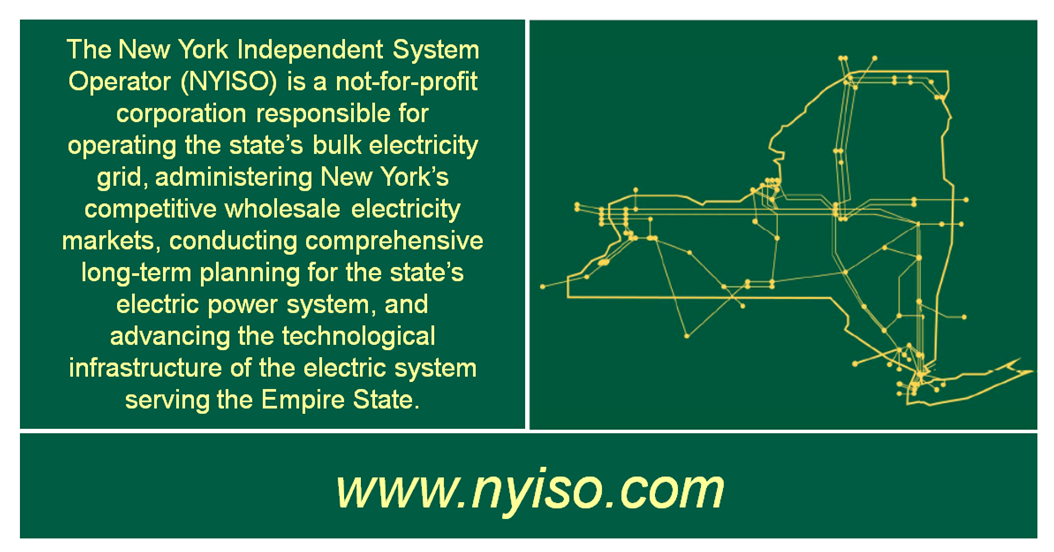